Primary 1
Guided Reading
Week Beg 01.02.21
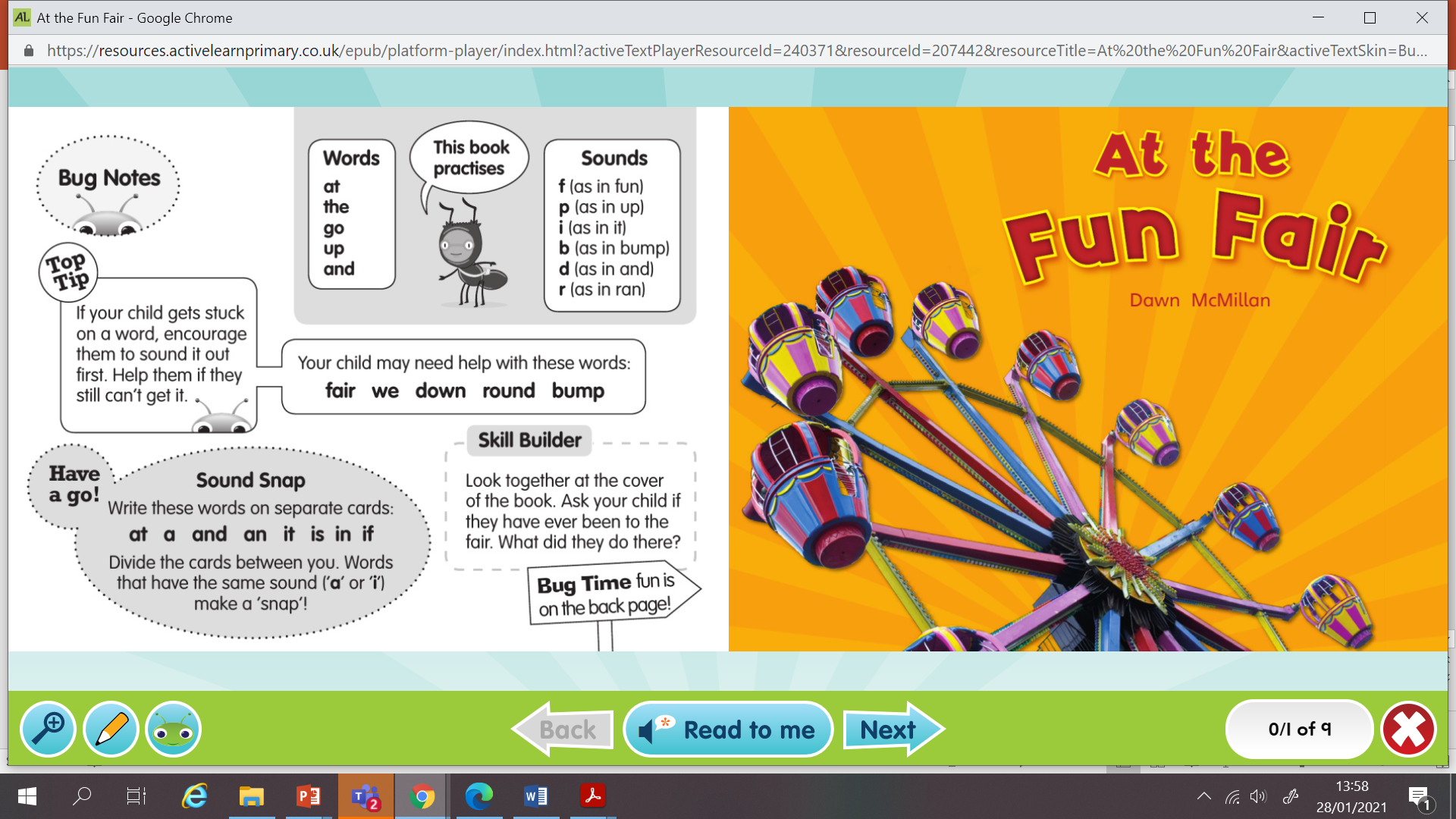 LI: I can use my phonics to decode new words.
I will look for words that I already know.
I will use my sounds and blend sounds together to help me read words.
I will use the picture to help me read new words.
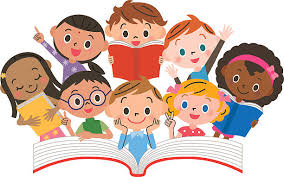 Sounding out words:
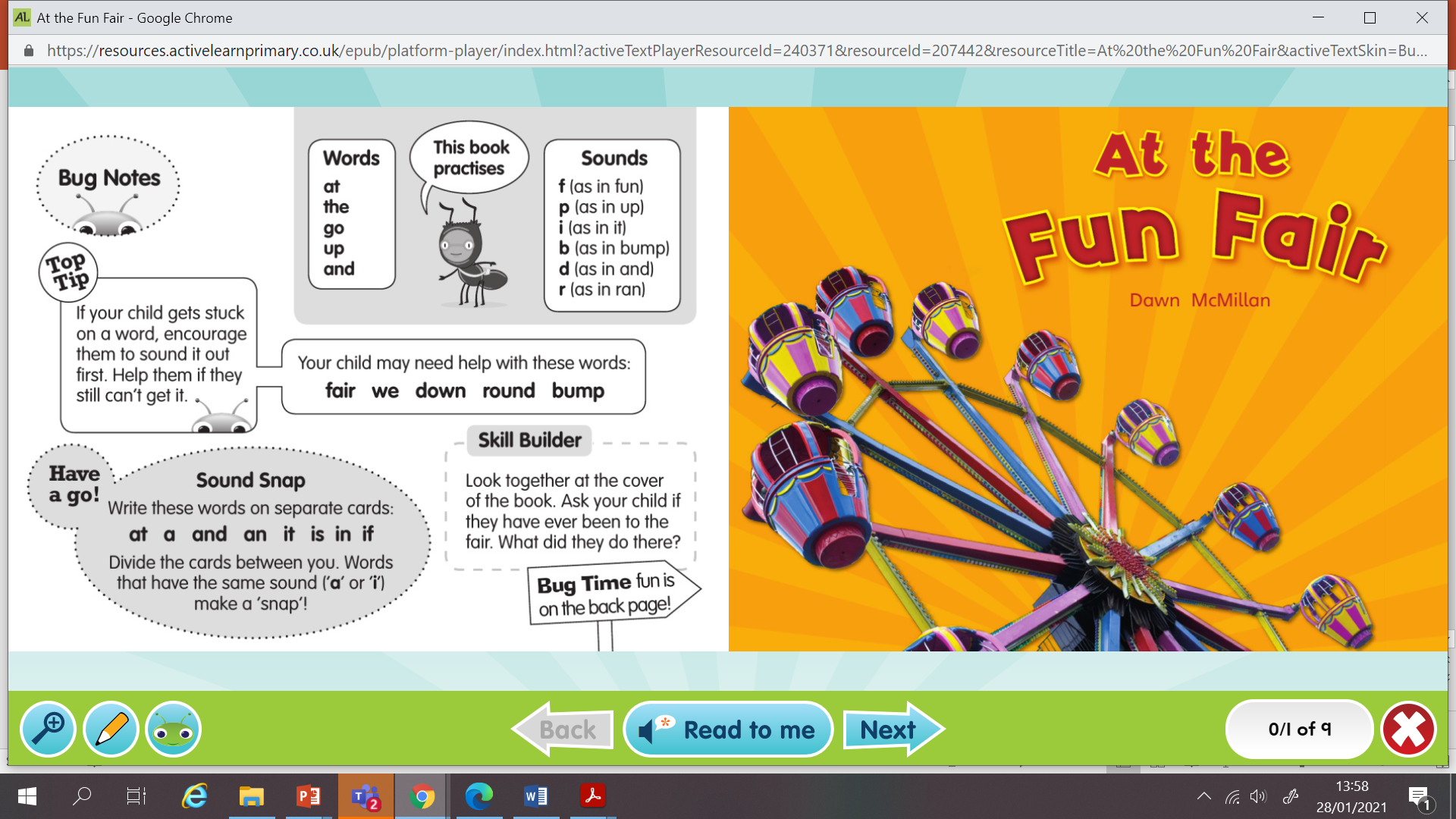 Tricky Words Check
Strategy Check
Look at the pictures for help.

Use out phonics to sound out and blend new words. 

Think about what we already know about the topic.
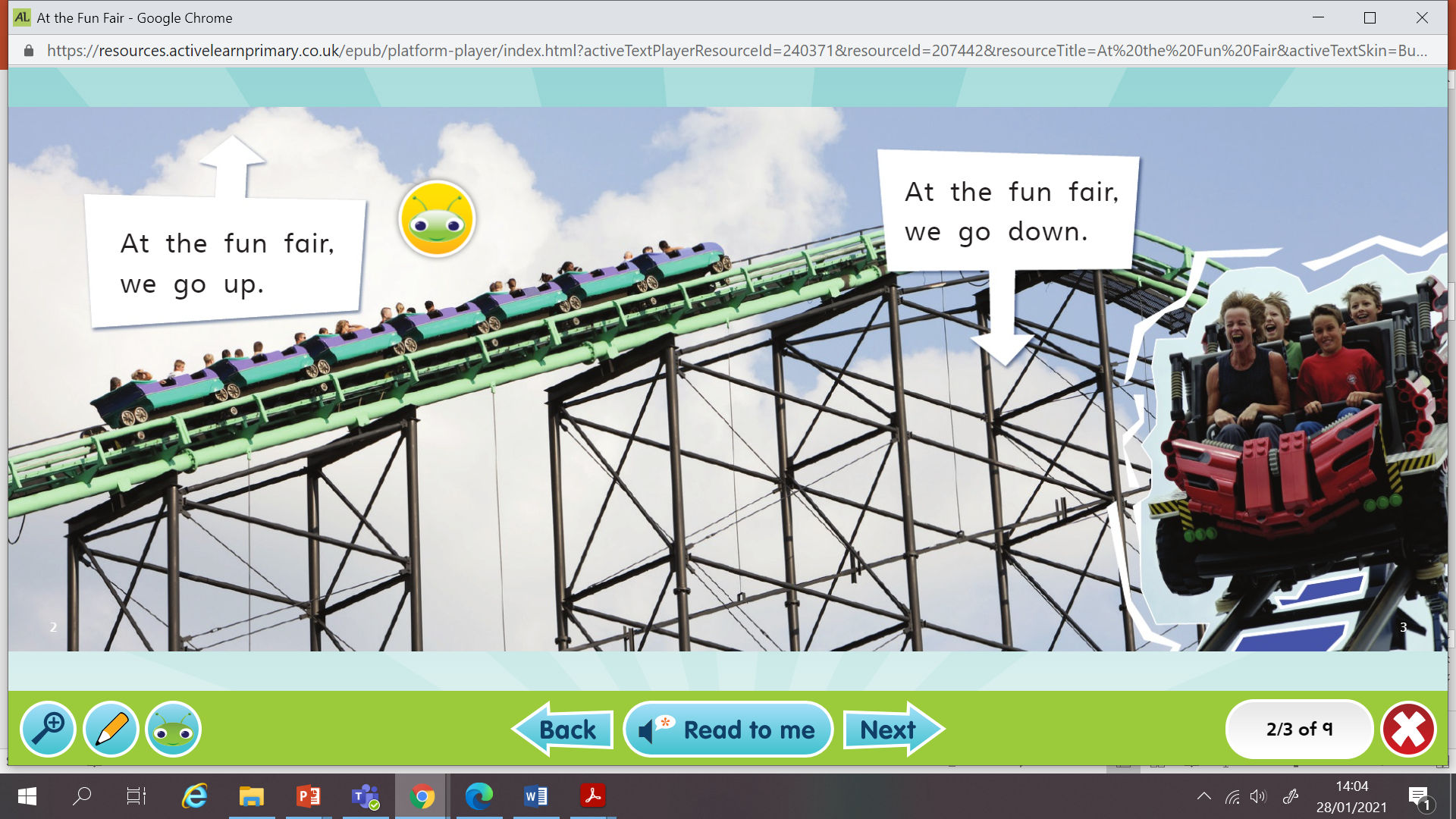 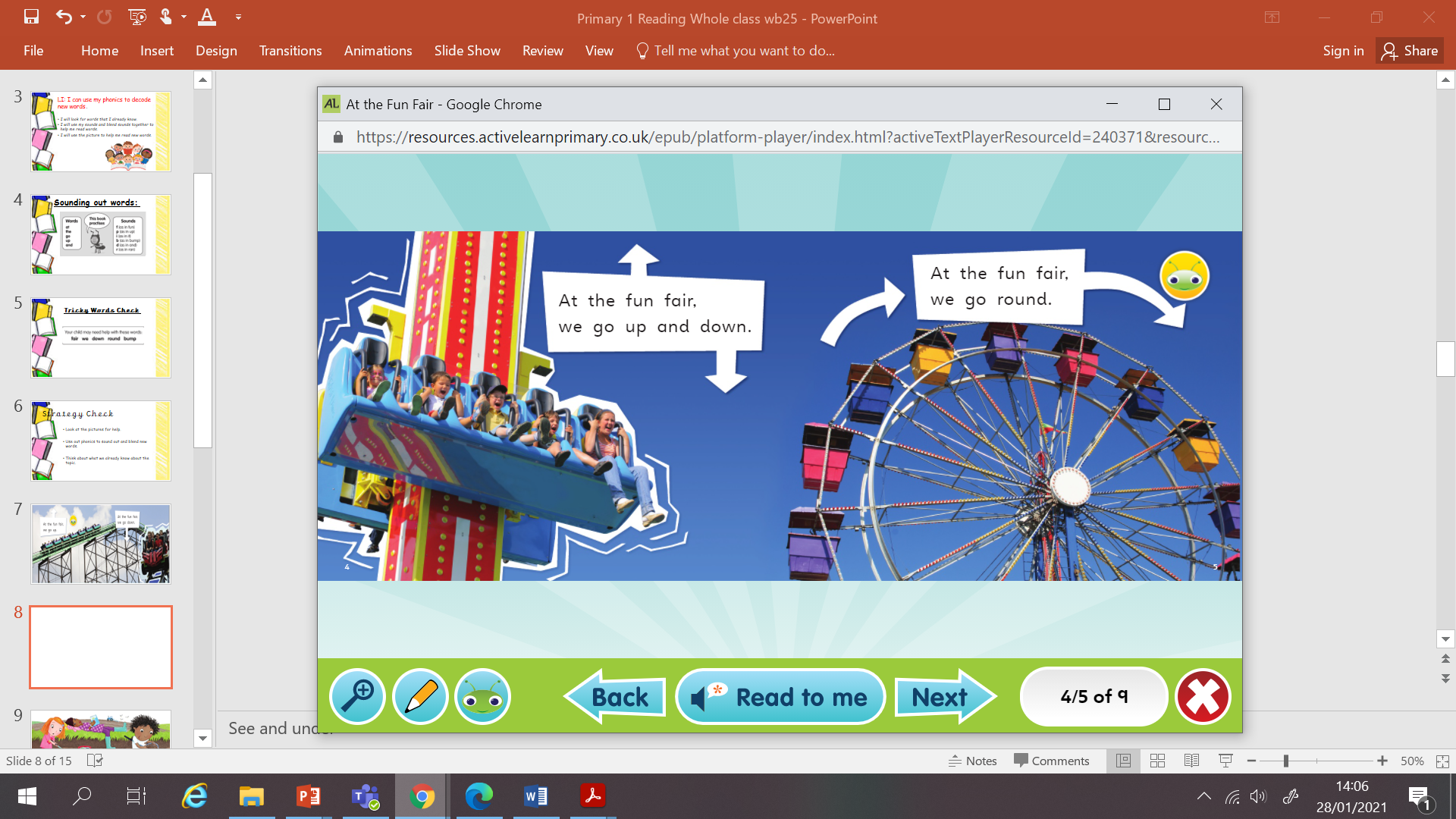 [Speaker Notes: See and under]
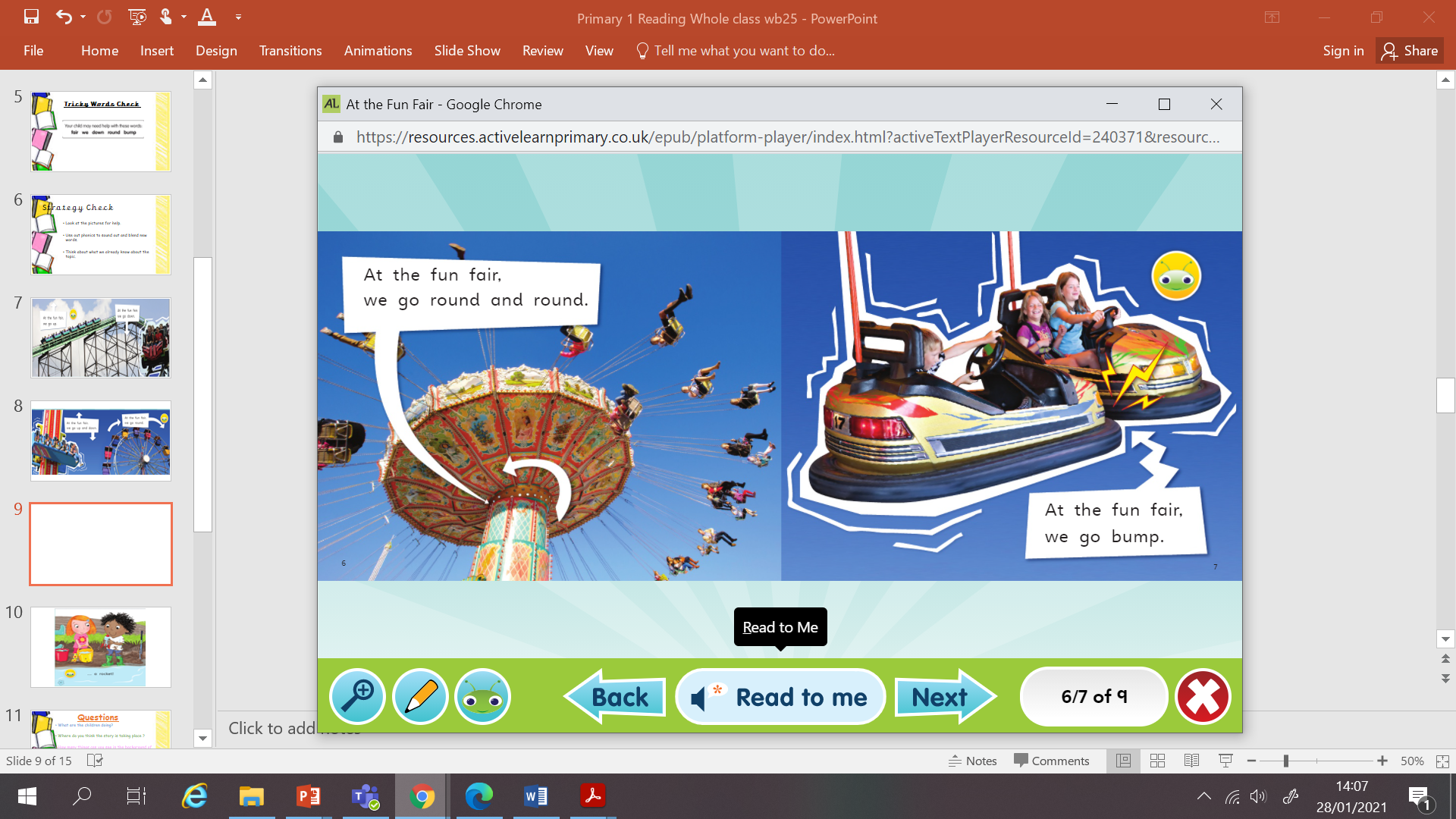 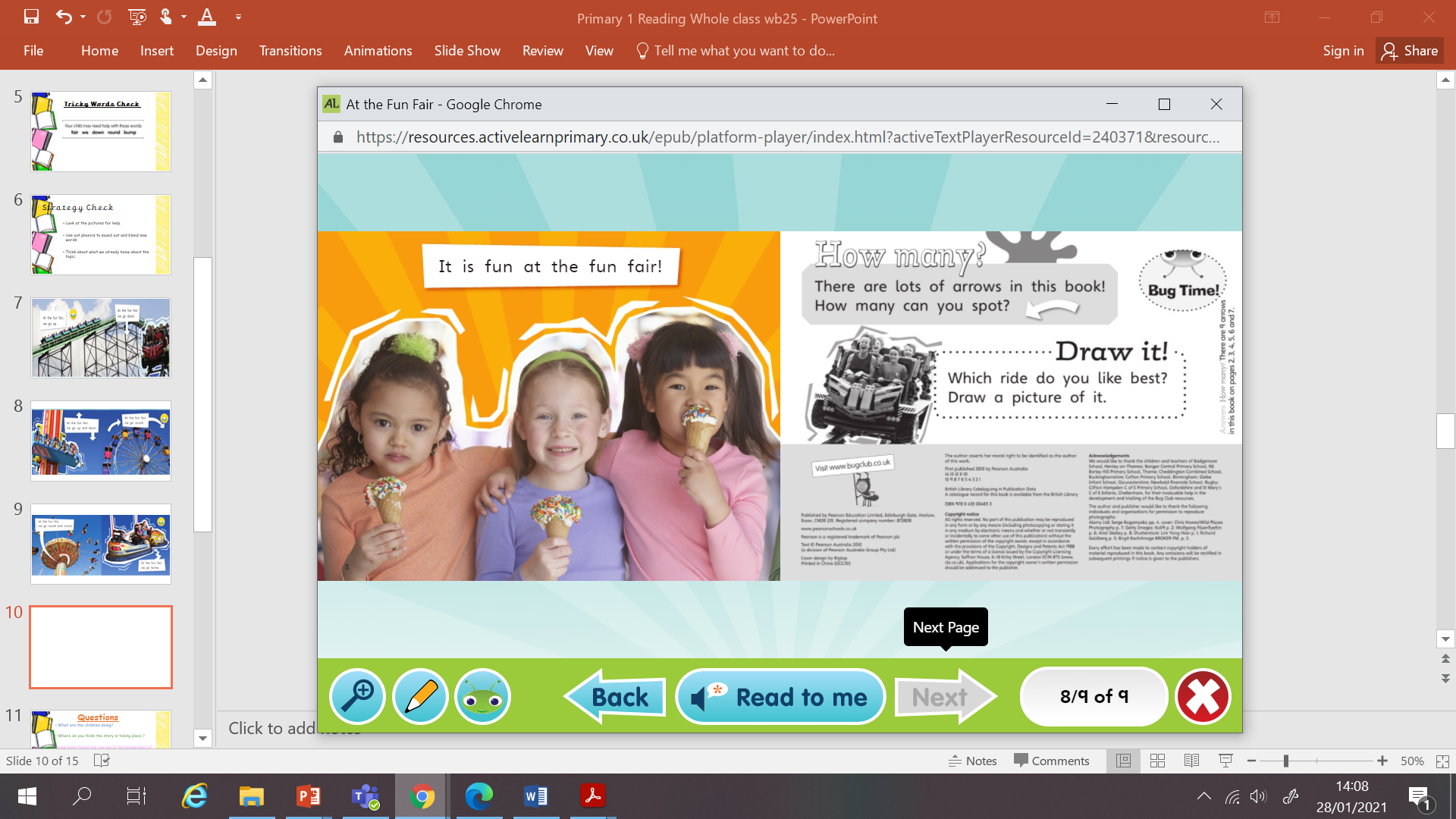 Questions
Where are the children in this book?

Do you think they have had a good time?

What did they have to eat at the fun fair?

What ride would you like to go on ?
Task
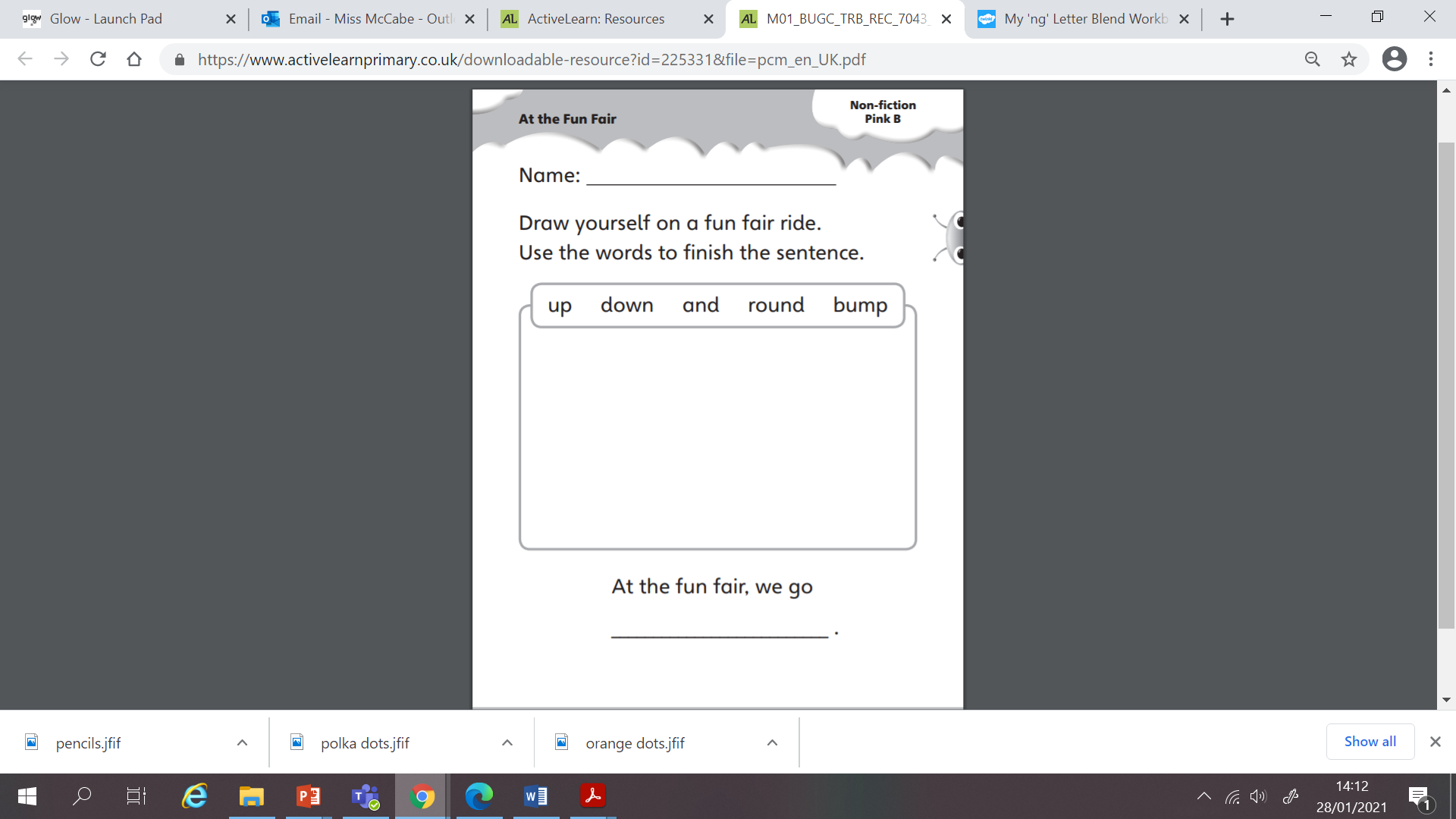 Design your own fun fair ride. Draw a picture of it and then use the words to finish the sentence.
Inferencing Practise
Looking at the picture on the next slide, answer the questions that aren’t in the picture.
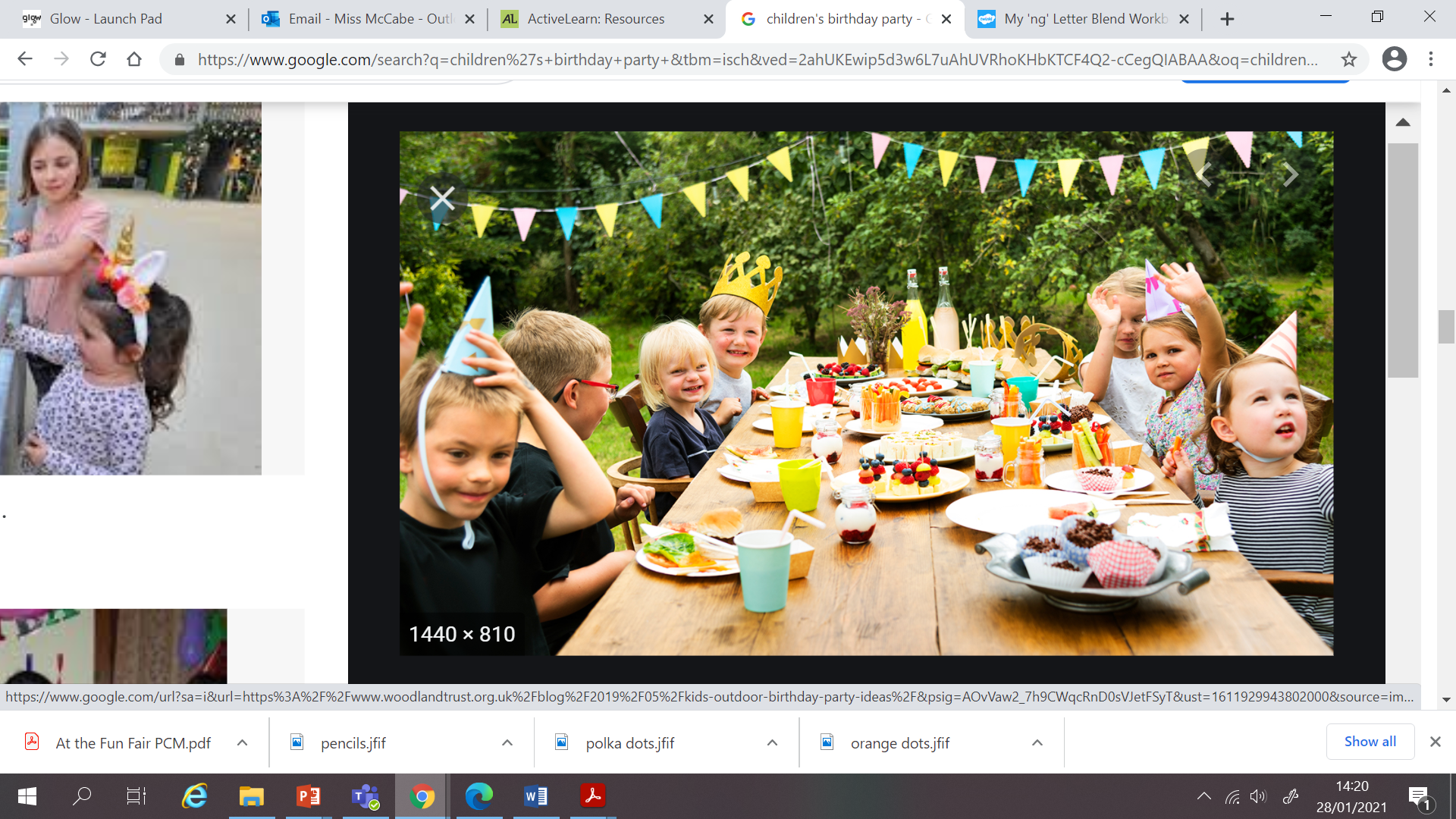 Questions
What is happening in this picture?
What time of year do you think it is?
How do you think the children are feeling?
Who’s birthday is it?  How do you know?
Where are all the adults?